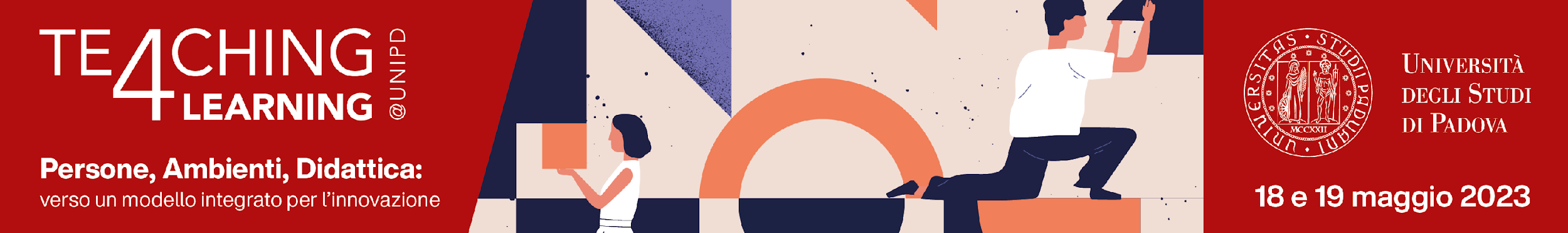 “Il Gruppo Podcast del Teaching4Learning”
Relatori: Prof. Marco Toffanin
                        Prof. Alessandro Alboresi
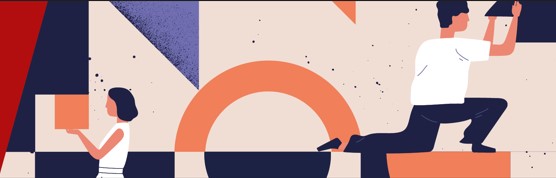 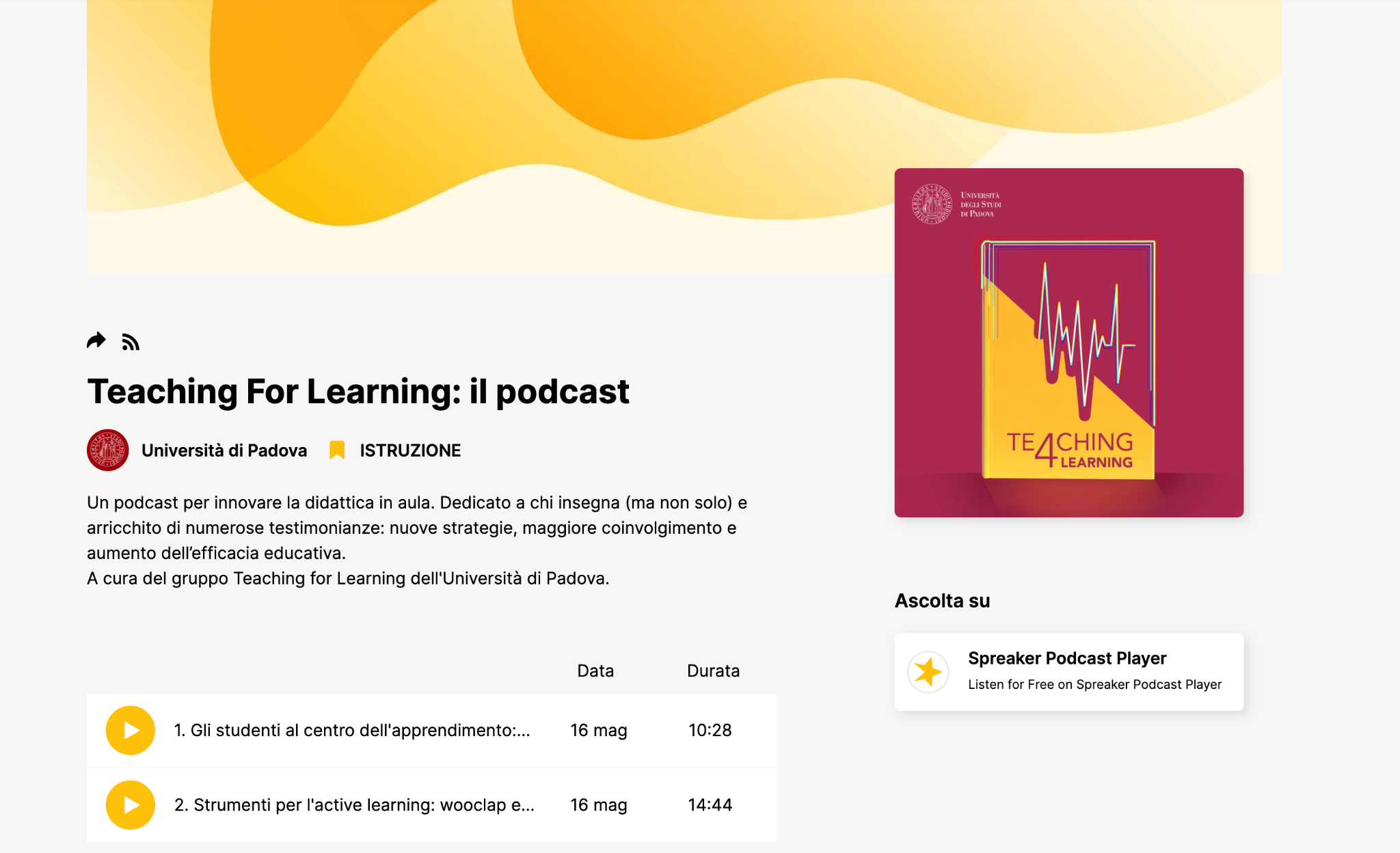 [Speaker Notes: Preferire un carattere sans serif come Arial, Helvetica o Verdana. Font consigliabile da 30 a 40 pt.
Allineare i testi a sinistra, non giustificarli. 
Utilizzare non più di tre blocchi di informazione per diapositiva.
Per evidenziare titoli o parole chiave, prediligere l’uso del grassetto a corsivo o colori. 
Evitare ombre, sfumature e gradazioni di grigio.
Prestare attenzione al contrasto tra sfondo e testo. Prediligere testo nero su sfondo bianco.]
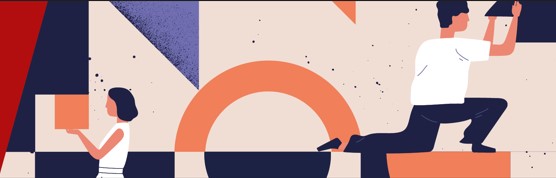 https://unipd.link/t4lpodcast
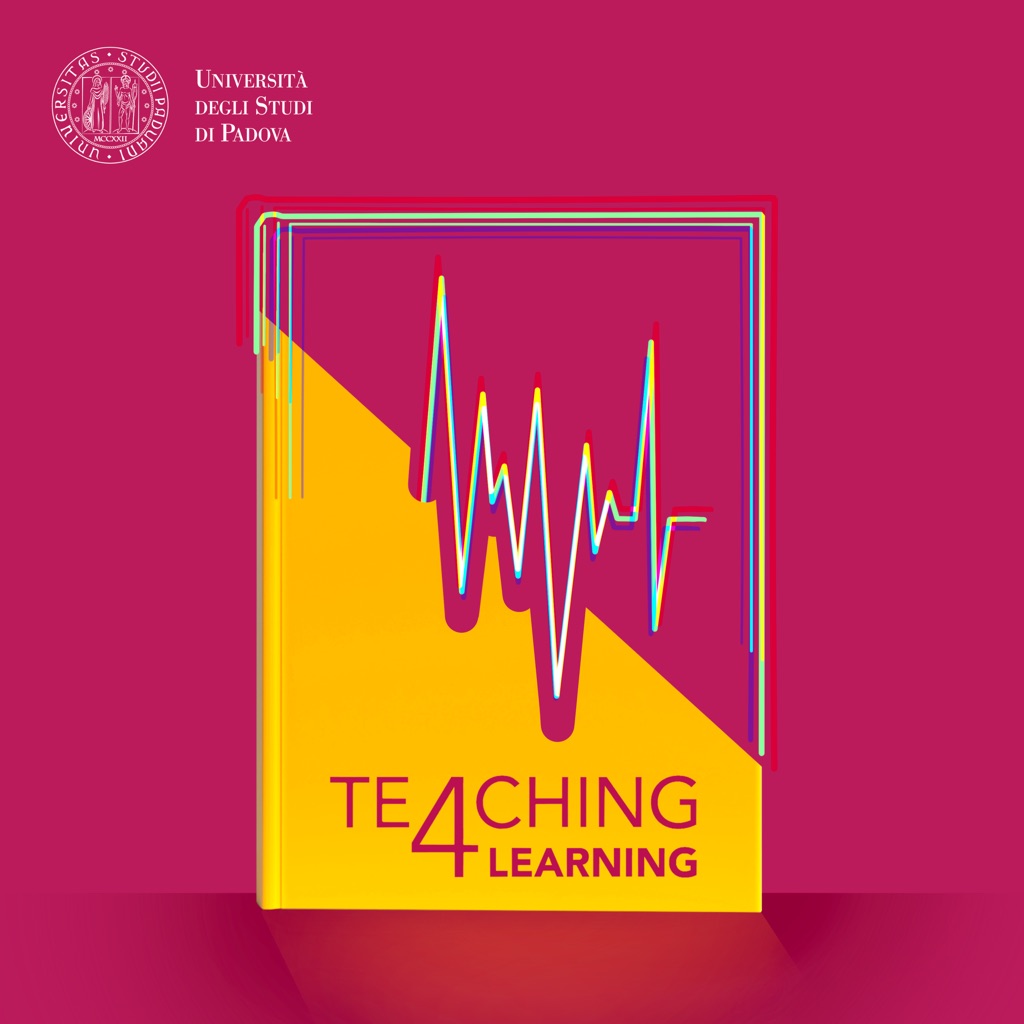 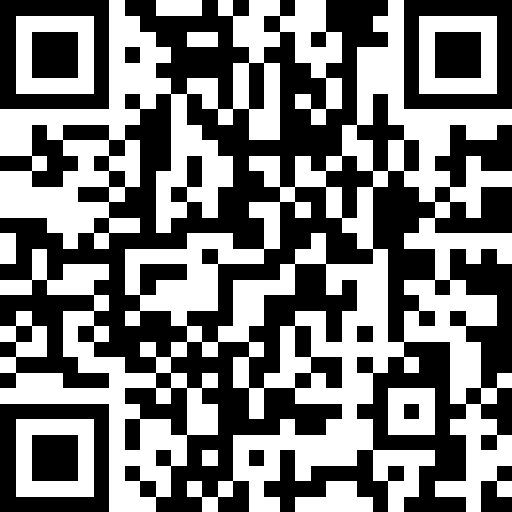 [Speaker Notes: Preferire un carattere sans serif come Arial, Helvetica o Verdana. Font consigliabile da 30 a 40 pt.
Allineare i testi a sinistra, non giustificarli. 
Utilizzare non più di tre blocchi di informazione per diapositiva.
Per evidenziare titoli o parole chiave, prediligere l’uso del grassetto a corsivo o colori. 
Evitare ombre, sfumature e gradazioni di grigio.
Prestare attenzione al contrasto tra sfondo e testo. Prediligere testo nero su sfondo bianco.]
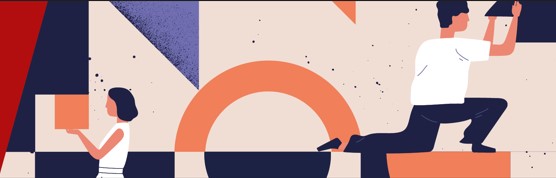 12 puntate + bonus track finale4 macrotemi:- active learning- interazione- lavori di gruppo- valutazione1 puntata tecnica + 2 puntate pratiche
[Speaker Notes: Preferire un carattere sans serif come Arial, Helvetica o Verdana. Font consigliabile da 30 a 40 pt.
Allineare i testi a sinistra, non giustificarli. 
Utilizzare non più di tre blocchi di informazione per diapositiva.
Per evidenziare titoli o parole chiave, prediligere l’uso del grassetto a corsivo o colori. 
Evitare ombre, sfumature e gradazioni di grigio.
Prestare attenzione al contrasto tra sfondo e testo. Prediligere testo nero su sfondo bianco.]
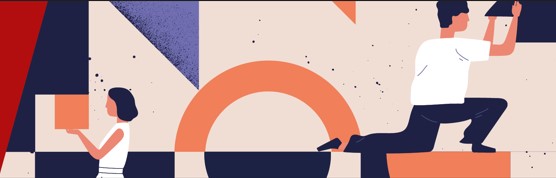 Perché è nata?Teaching 4 Learning nasce a Padova, ma con il desiderio di aprirsi anche all’esterno.Fruibile? Di interesse?Universities without walls – a vision for 2030
[Speaker Notes: Preferire un carattere sans serif come Arial, Helvetica o Verdana. Font consigliabile da 30 a 40 pt.
Allineare i testi a sinistra, non giustificarli. 
Utilizzare non più di tre blocchi di informazione per diapositiva.
Per evidenziare titoli o parole chiave, prediligere l’uso del grassetto a corsivo o colori. 
Evitare ombre, sfumature e gradazioni di grigio.
Prestare attenzione al contrasto tra sfondo e testo. Prediligere testo nero su sfondo bianco.]
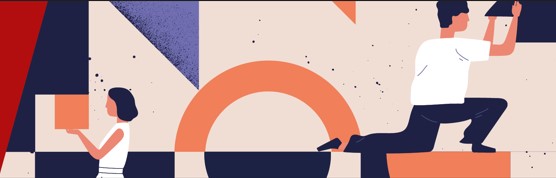 Change agentsMotore e anima dell’iniziativa
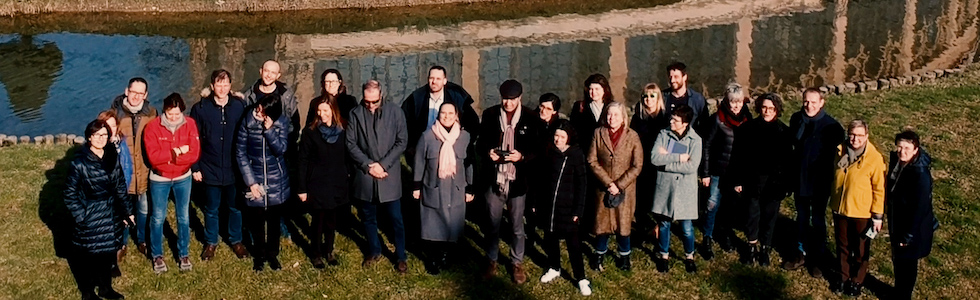 [Speaker Notes: Preferire un carattere sans serif come Arial, Helvetica o Verdana. Font consigliabile da 30 a 40 pt.
Allineare i testi a sinistra, non giustificarli. 
Utilizzare non più di tre blocchi di informazione per diapositiva.
Per evidenziare titoli o parole chiave, prediligere l’uso del grassetto a corsivo o colori. 
Evitare ombre, sfumature e gradazioni di grigio.
Prestare attenzione al contrasto tra sfondo e testo. Prediligere testo nero su sfondo bianco.]
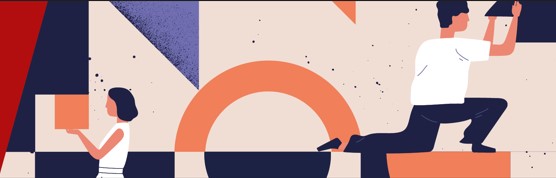 Condivisione e feedbakteaching4learning@unipd.it
Thank you!

Valentina De Marchi
Regina Tavano
Paola Mezzalira
Renzo Nuti
Ettore Bolisani
Marco Toffanin
[Speaker Notes: Preferire un carattere sans serif come Arial, Helvetica o Verdana. Font consigliabile da 30 a 40 pt.
Allineare i testi a sinistra, non giustificarli. 
Utilizzare non più di tre blocchi di informazione per diapositiva.
Per evidenziare titoli o parole chiave, prediligere l’uso del grassetto a corsivo o colori. 
Evitare ombre, sfumature e gradazioni di grigio.
Prestare attenzione al contrasto tra sfondo e testo. Prediligere testo nero su sfondo bianco.]
Università degli Studi di Padova